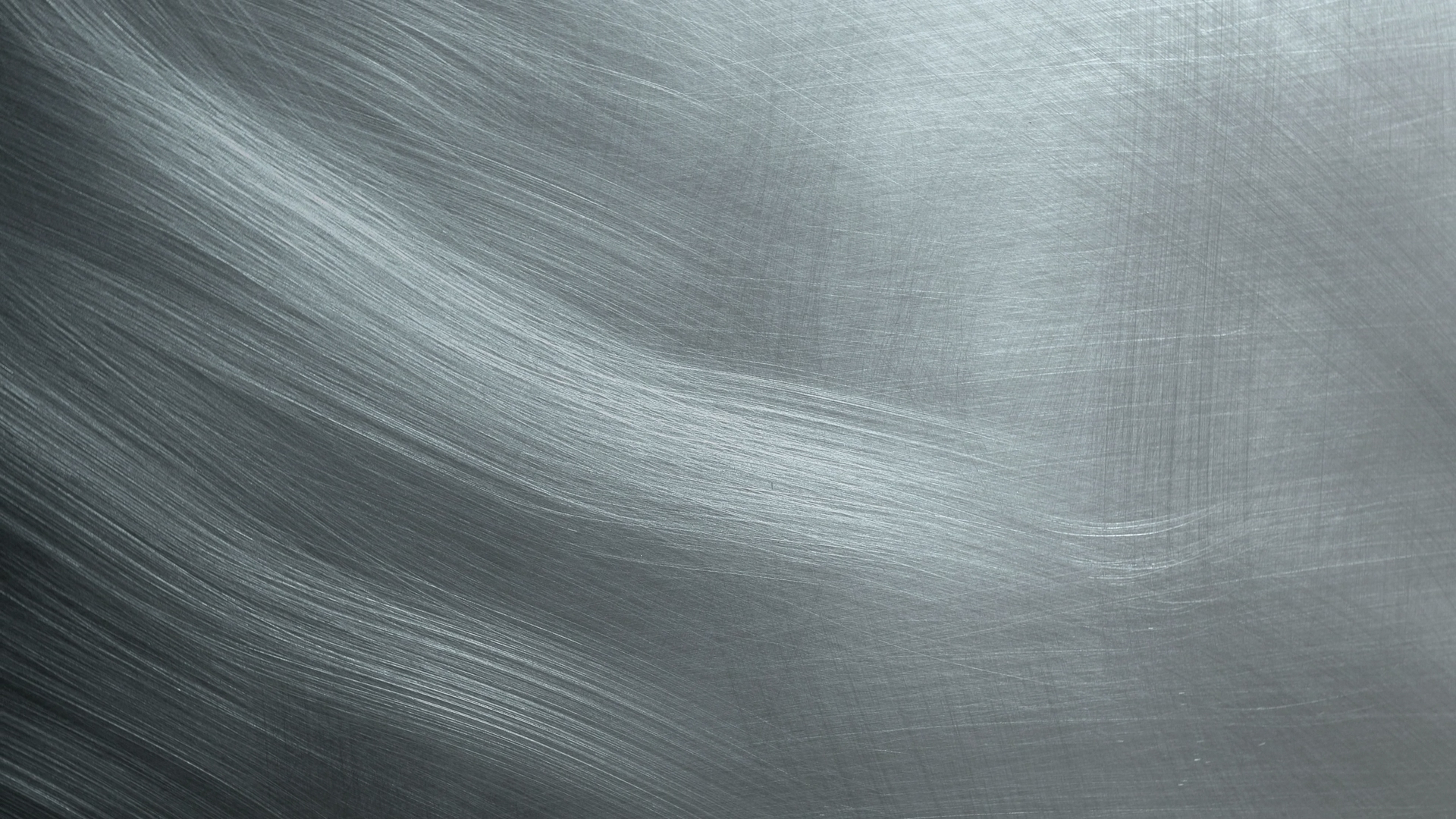 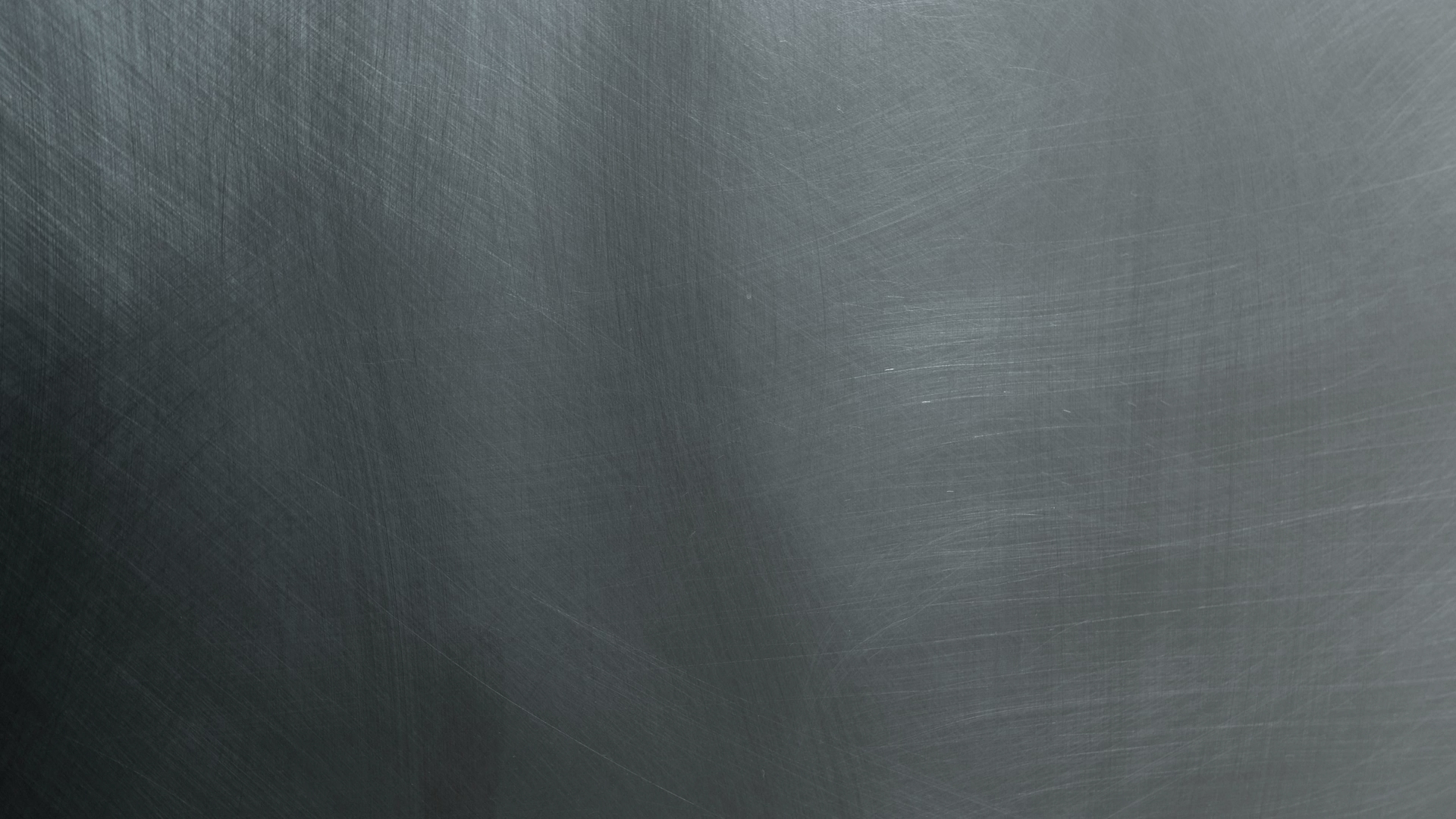 Automation Platinum Demo

Predictive decisioning
Introduction and overview
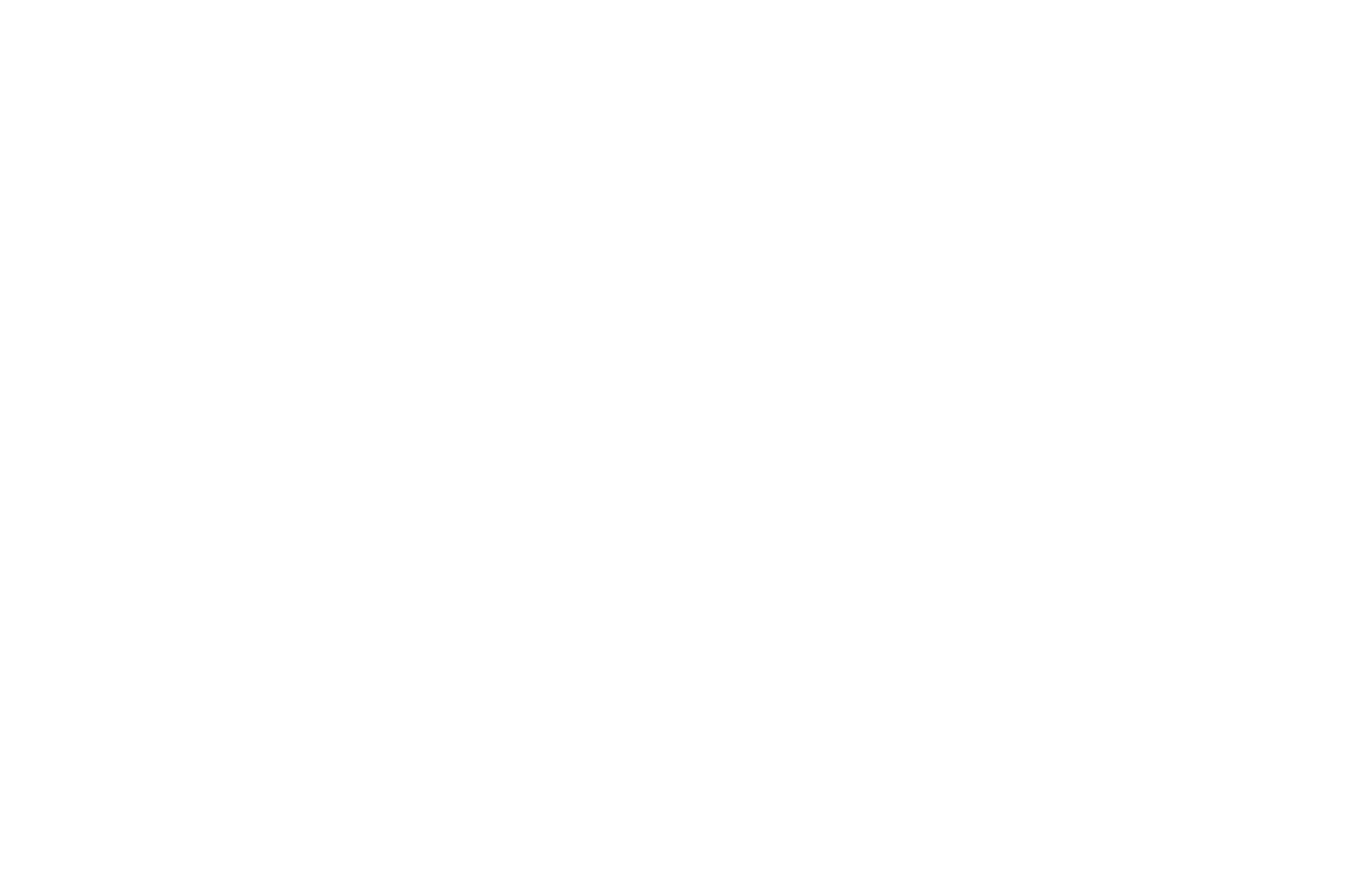 REMOVE THIS SLIDE BEFORE PRESENTING TO CUSTOMERS
Demo overview
IBM TechZone-provided environment
SaaS
Machine learning
Low-code development
Decision management
Decisionruntime
Automationstudio
Decisionauthoring
Applicationdesigner
Cloud Pak for Data as a Service
Cloud Pak for Business Automation on ROKS
Predictive analytics authoring
Predictive analytics runtime
© 2022 IBM Corporation
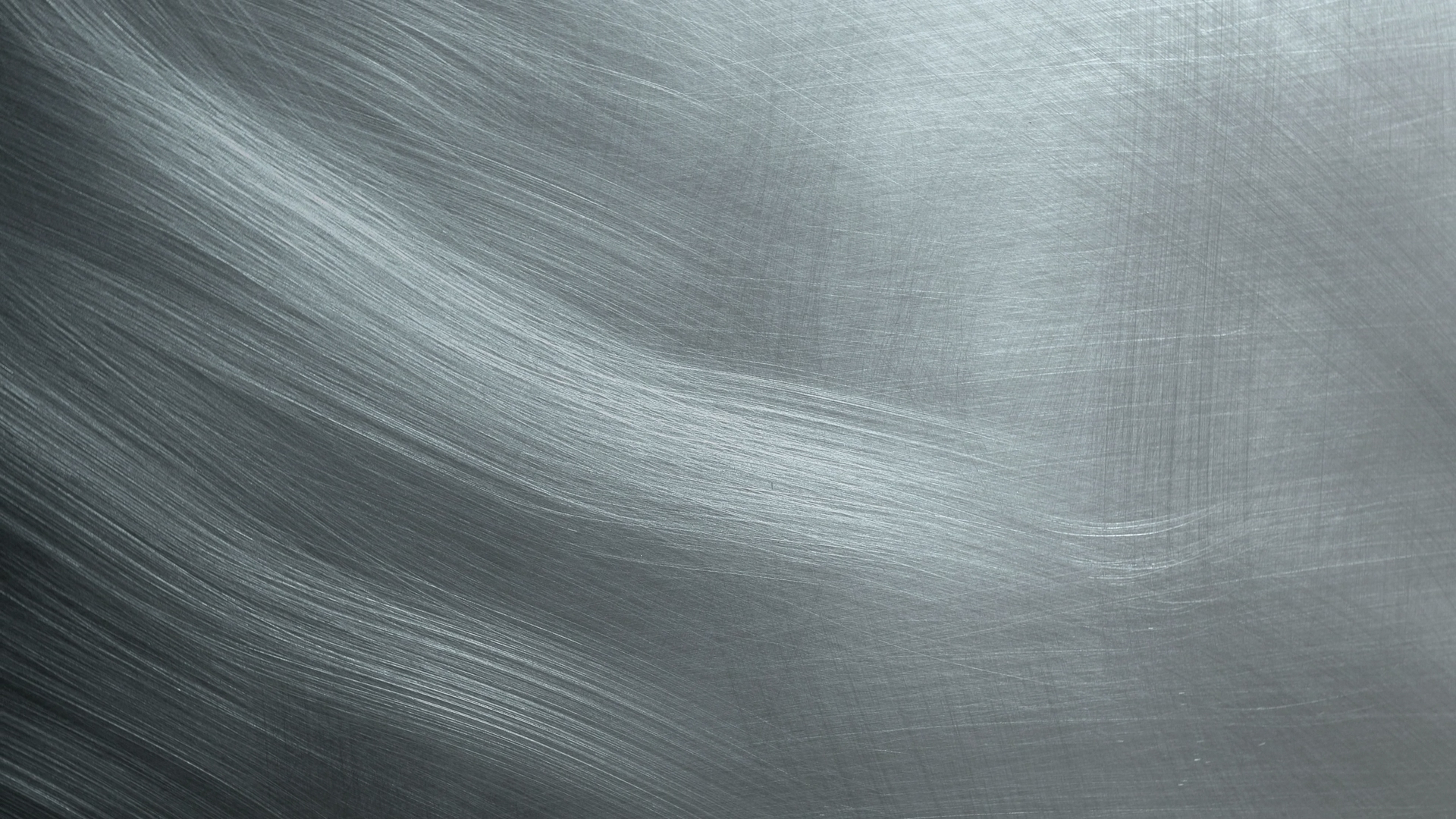 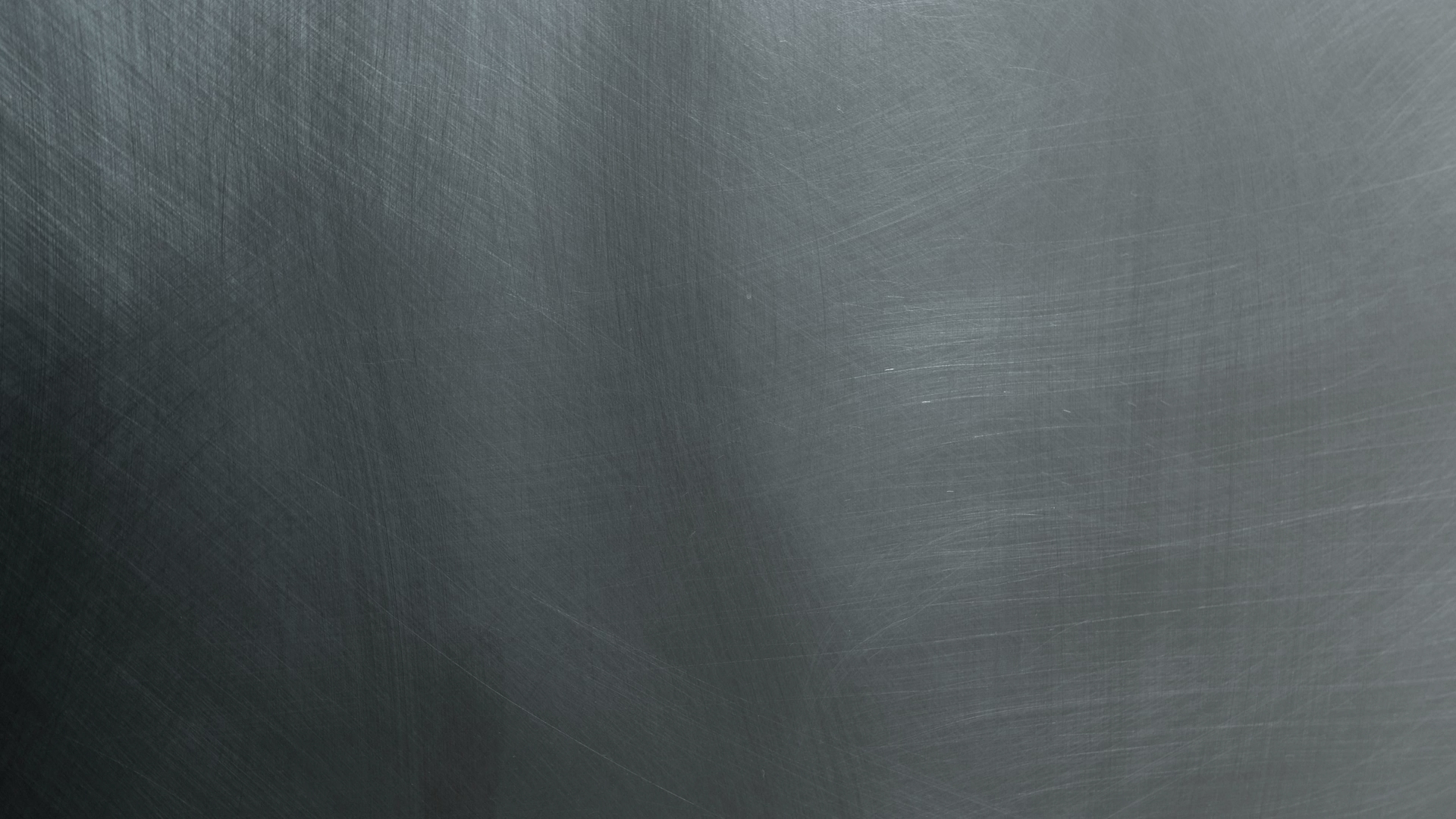 Demo overview
Scenario
SkyTalk’s call center agents use a PDF document to make customer retention offers. Because offers are not targeted, the company loses many of its most profitable customers - while retention costs skyrocket.
The company builds a business rules application to make real-time retention offers. However, the app can’t predict key retention factors like ‘customer lifetime value’ and ‘propensity to churn.’
The company creates machine learning models to do real-time calculations of customer lifetime value and propensity to churn. They build these models without needing data science skills.
The company uses the built-in integration between decision management and machine learning to generate targeted retention offers while the customer is on the phone with the call center agent.
Cloud Pak capabilities in the demo
Decision management
Integration with predictive analytics
© 2022 IBM Corporation
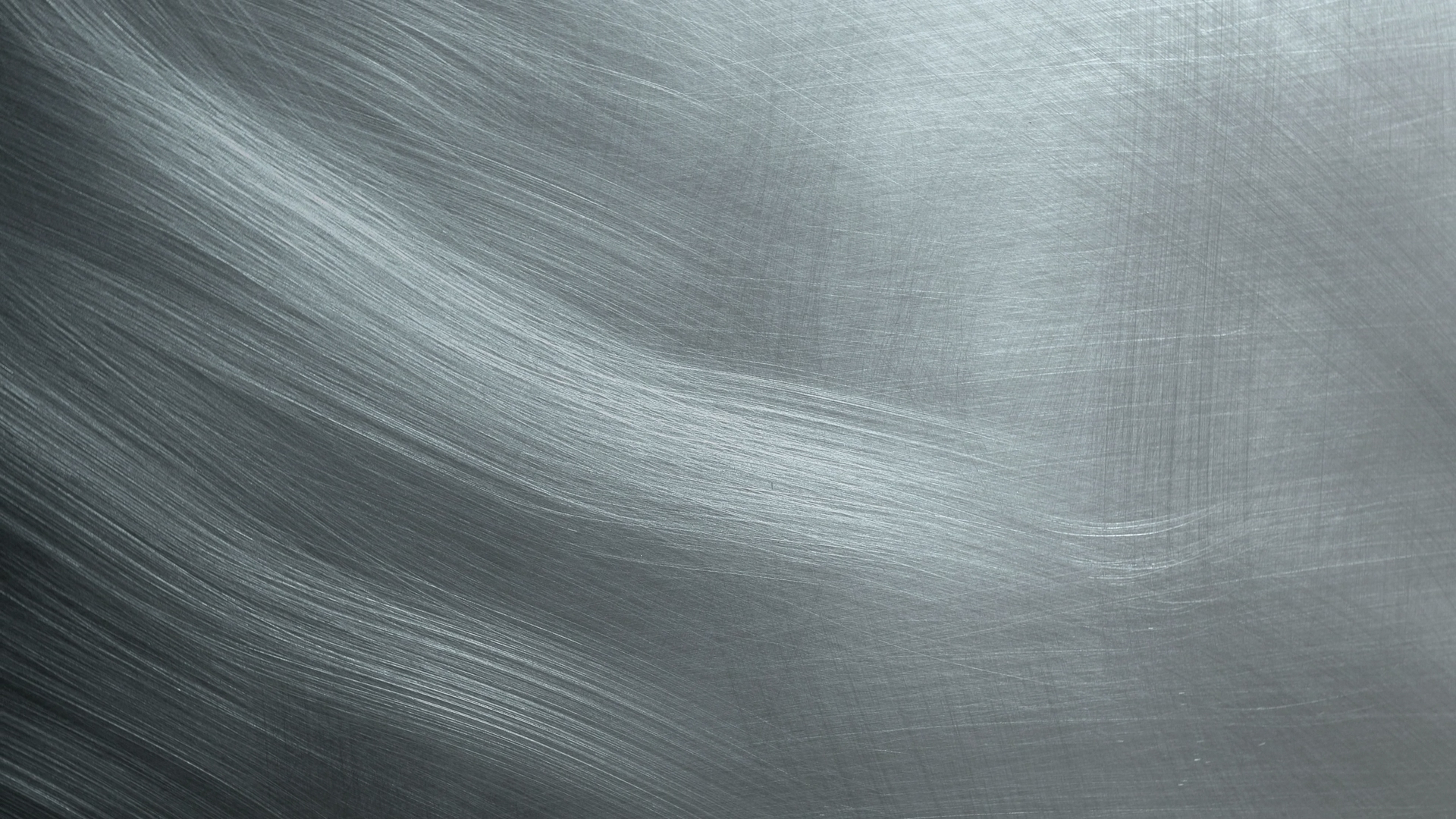 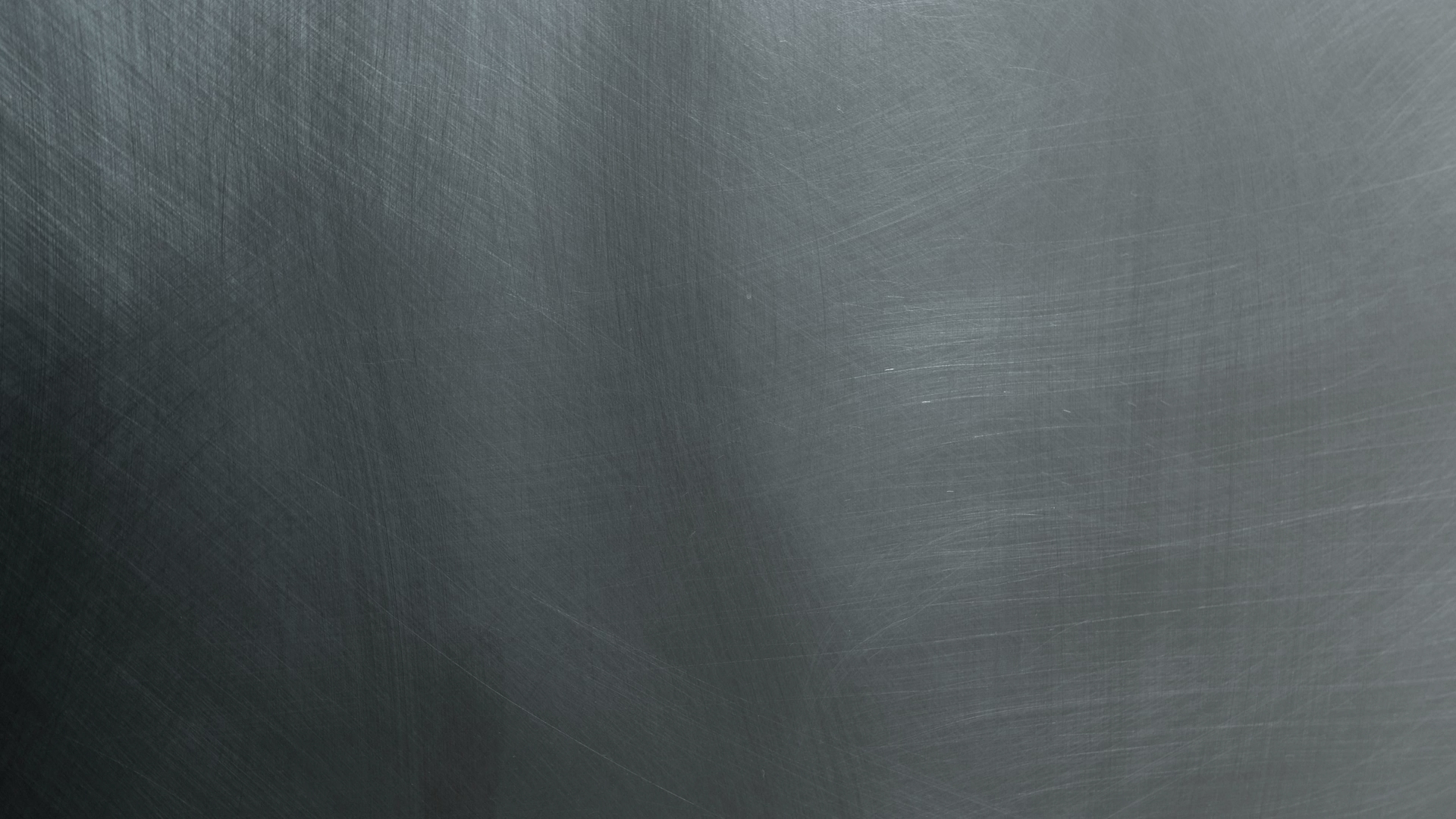 Demo flow
Automated decisions
Predictive models
Create business rules to automate selection of retention offers
Use machine learning to predict customer churn and lifetime value
Integrated decisions
and predictions
Call center
application
As-is process
Combine business
rules and predictions
to determine best
retention offer
Retention offers are generated in real time during call center conversations
Customer retention
offers are manually selected by call center agents
© 2022 IBM Corporation
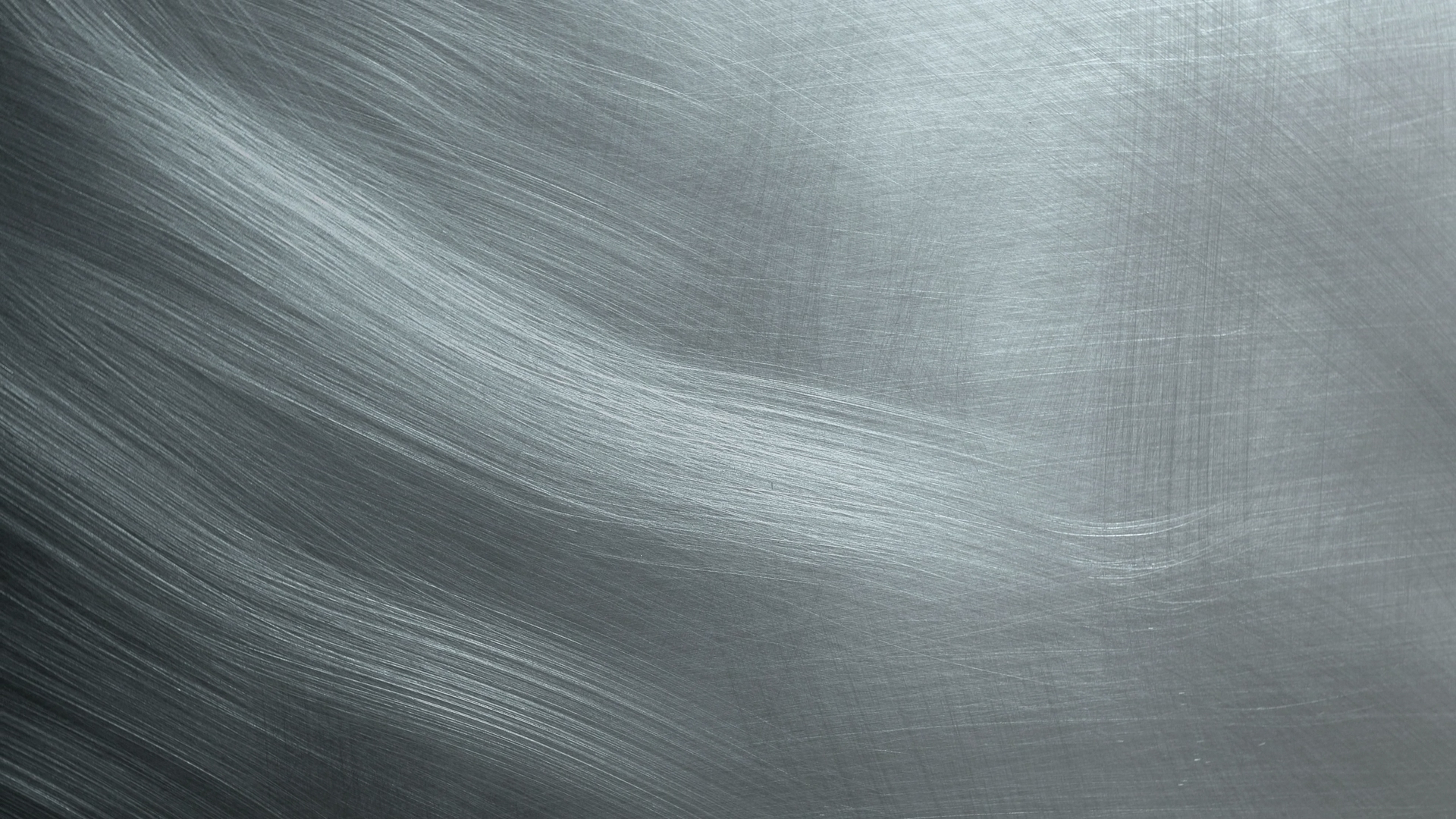 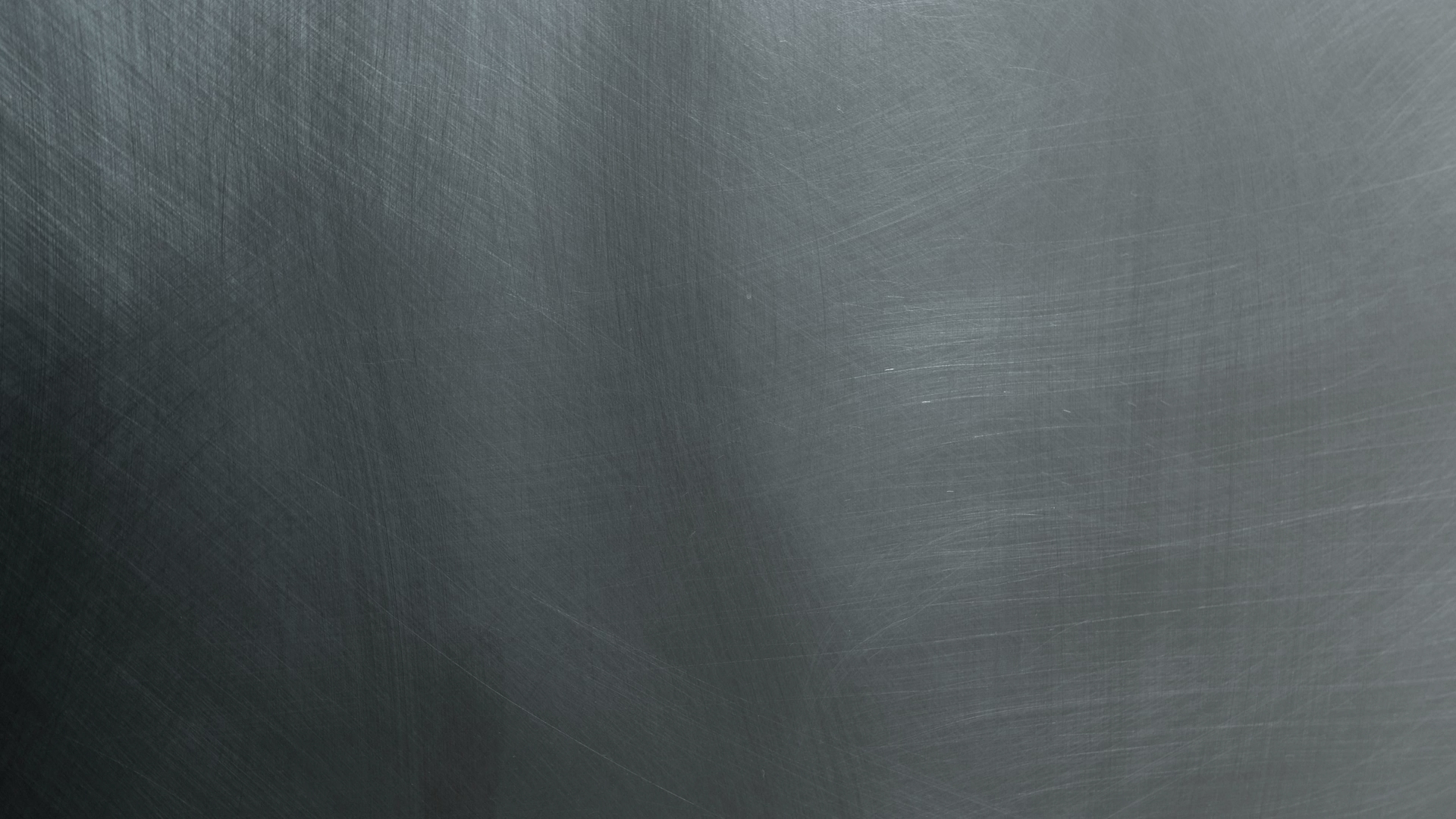 Demo components
Low-codedevelopment
Machinelearning
Decisionmanagement
Watson Machine Learning (in Cloud Pak for Data)
Cloud Pak for Business Automation
Predictive analytics authoring
ApplicationDesigner
Decisionauthoring
Automationstudio
Decisionruntime
Predictive analytics runtime
© 2022 IBM Corporation
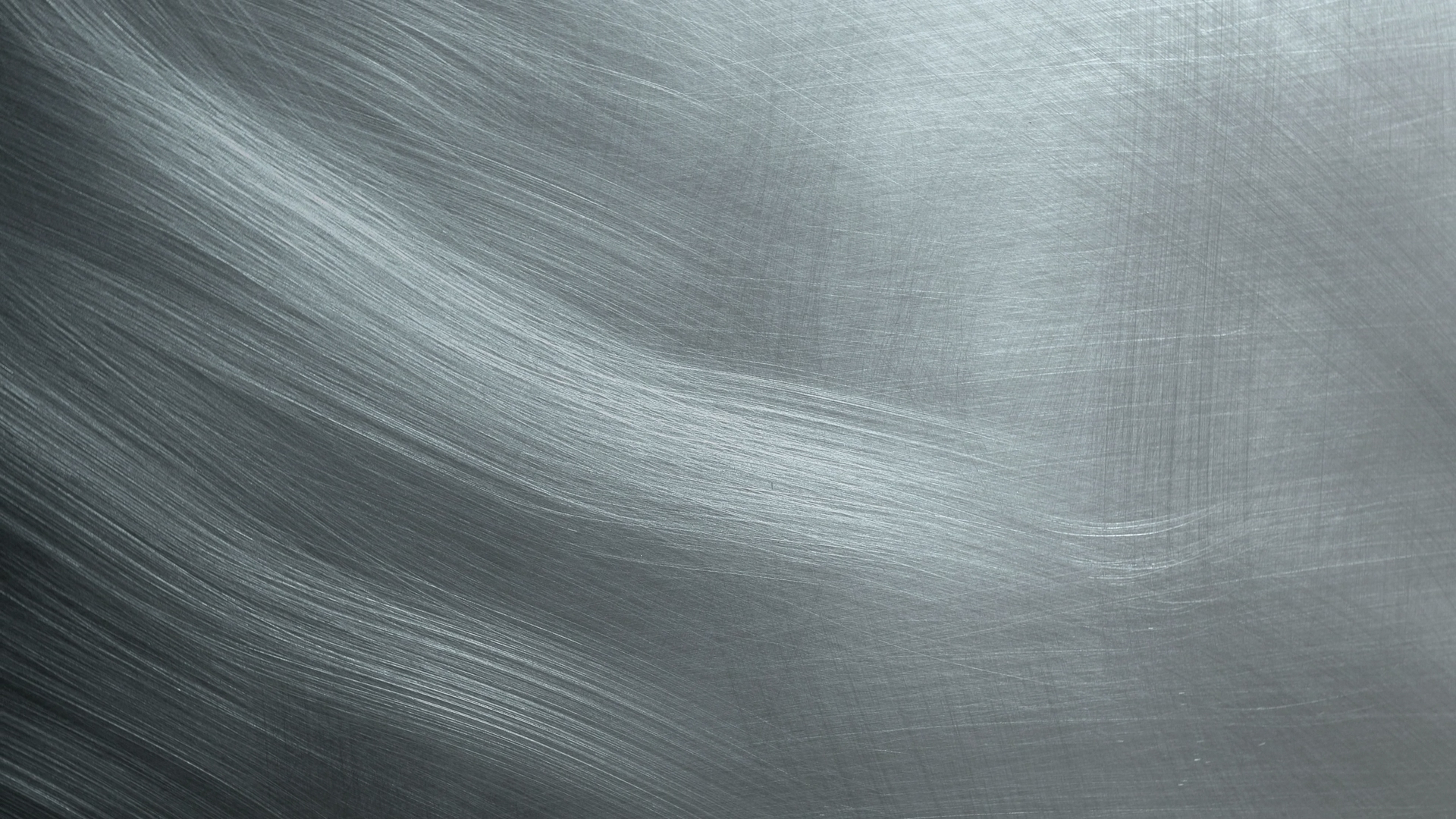 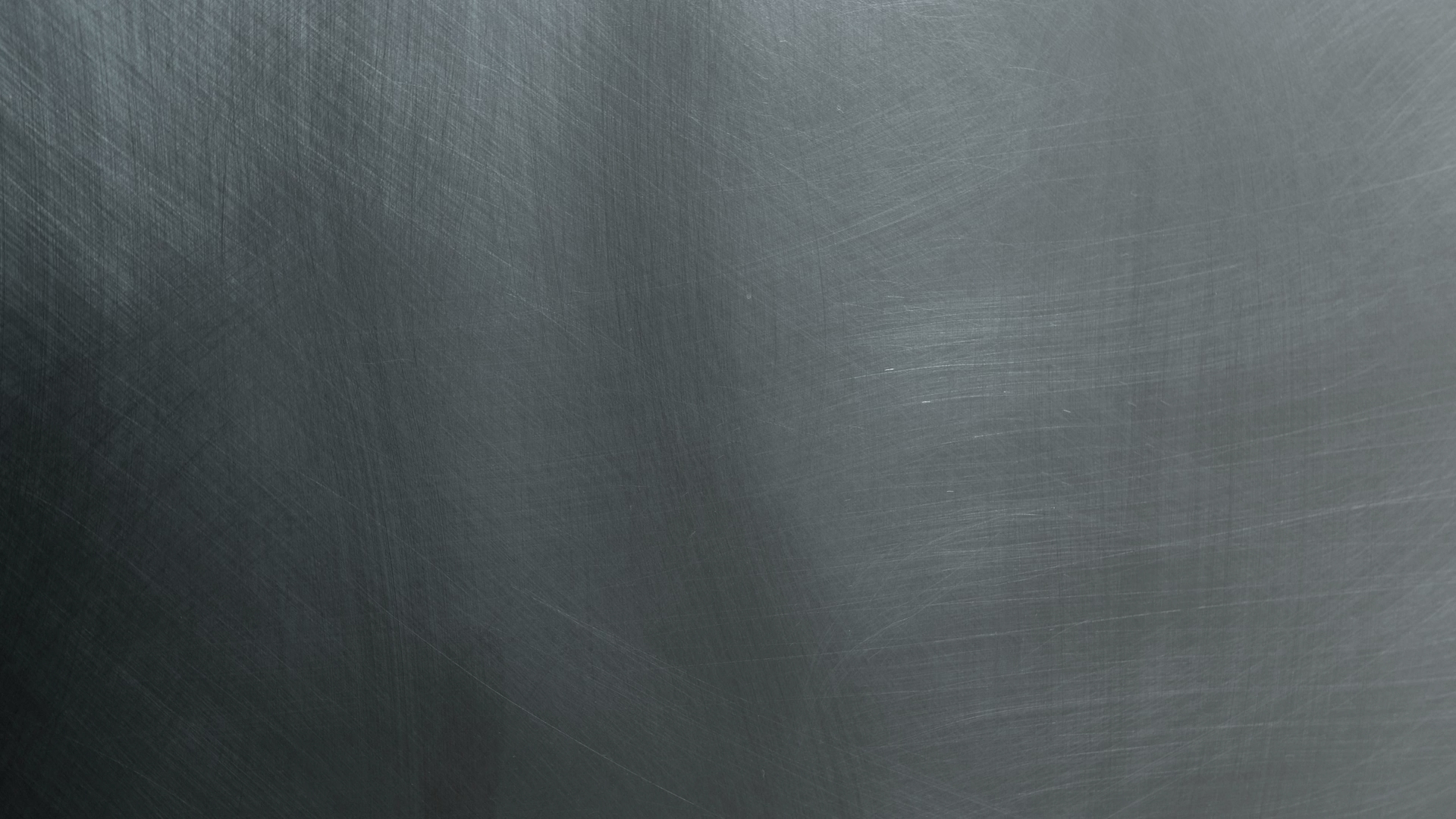 DEMO
Predictive decisioning
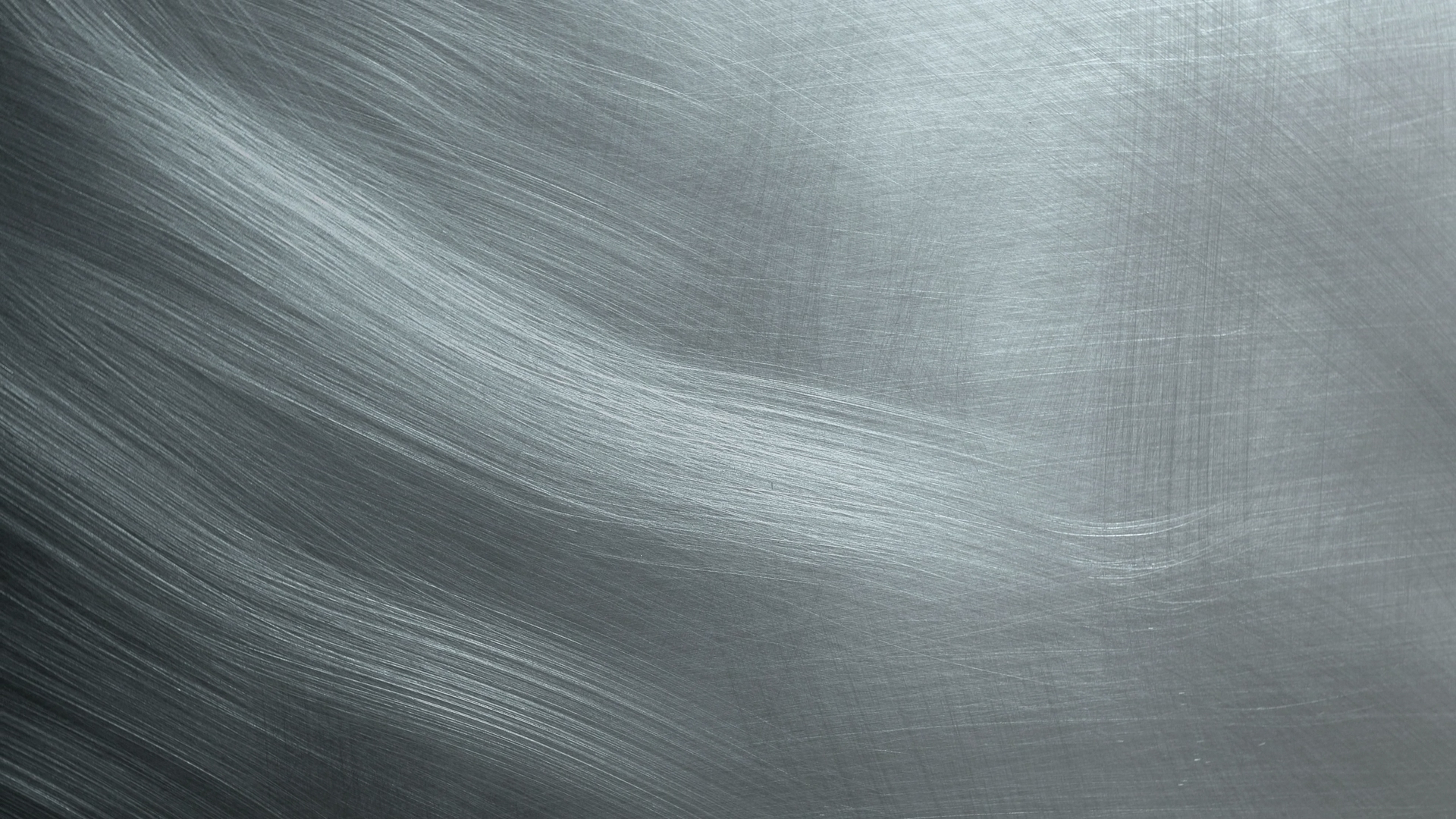 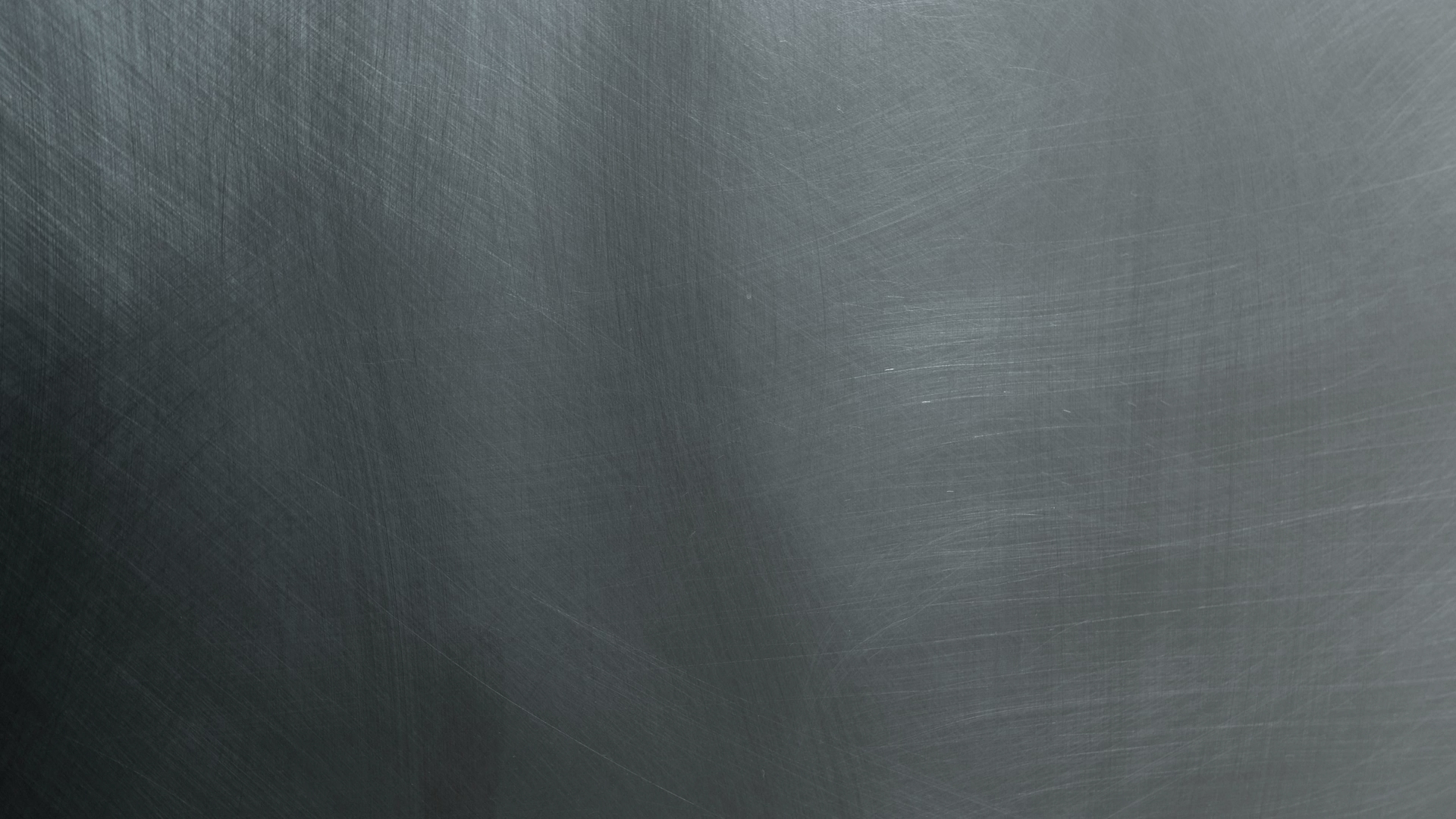 Key takeaways
Predictive decisioning demo
Predictive decisioning…
combines machine learning and business rules to make more insightful decisions
uses data to ensure decisions are made consistently in predictable situations 
supports call center reps by providing “next best offers” in real time
Integrated machine learning predicts the likelihood of specific outcomes (e.g., customer churn, acceptance of cross-sell/upsell offers).
Decision automation turns predictive insights into specific actions companies can take to save time and improve profitability.
Low-code tools eliminate barriers that often keep business users from using data science to enhance business decisions.
© 2022 IBM Corporation
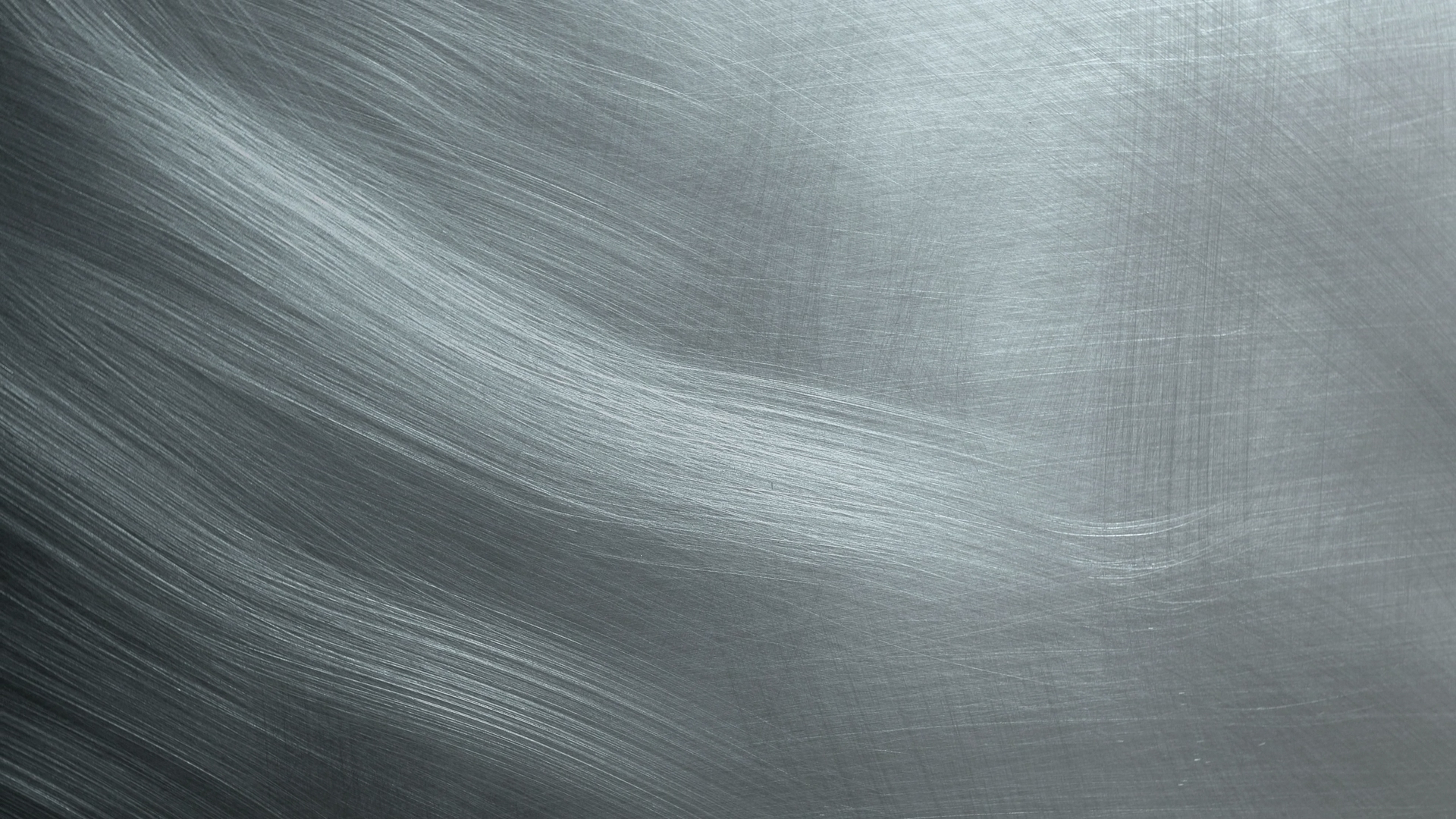 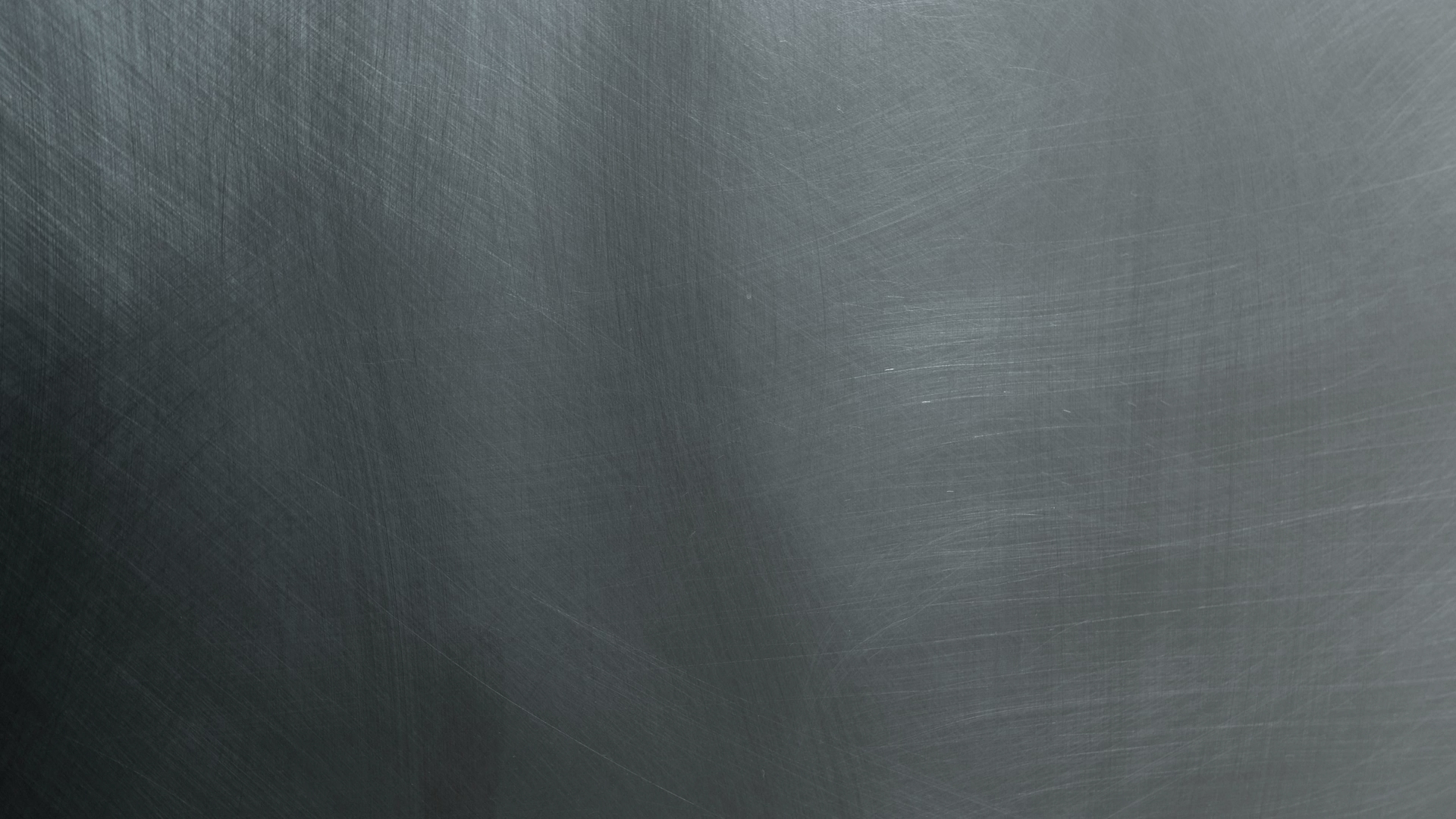 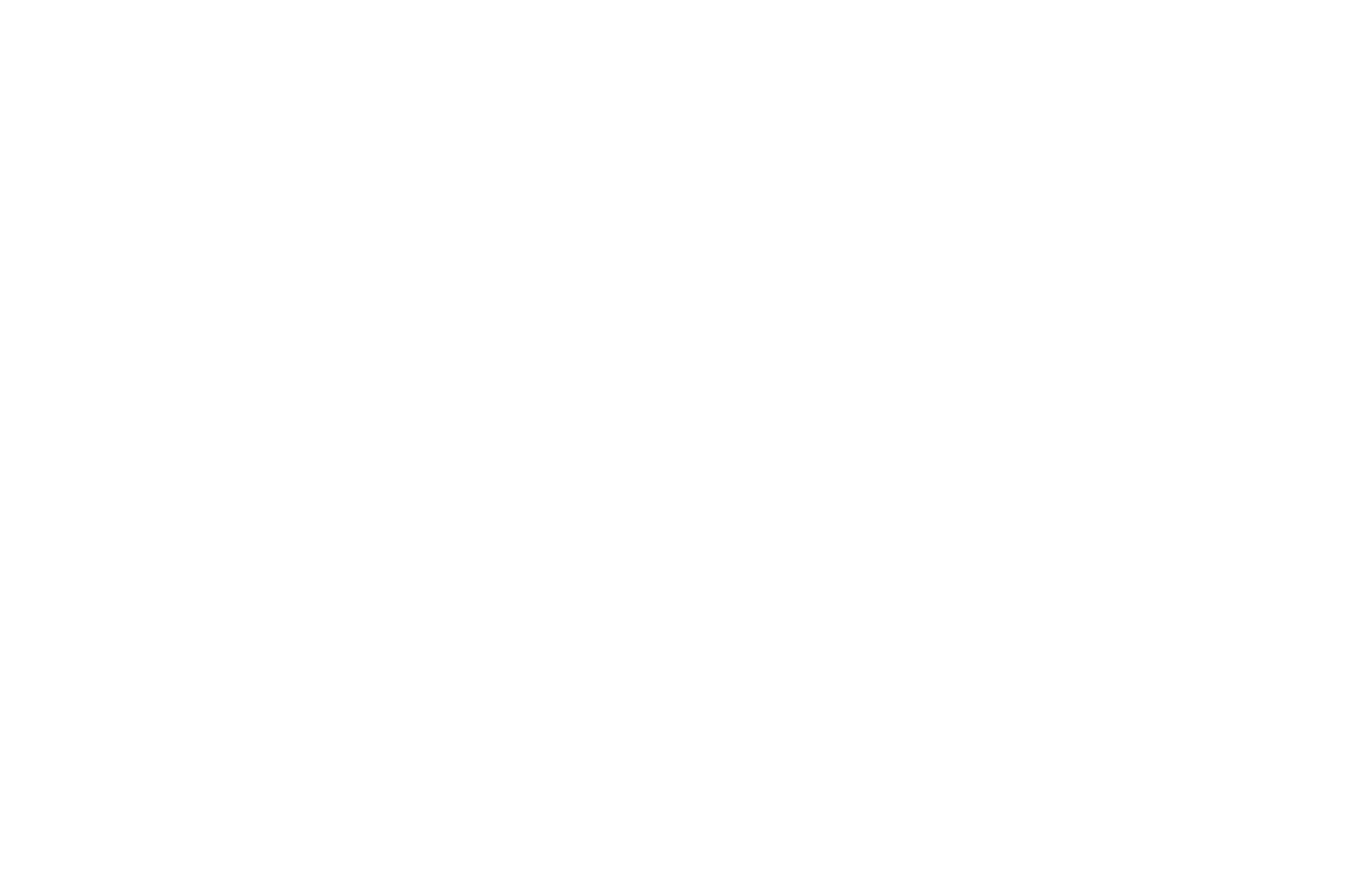 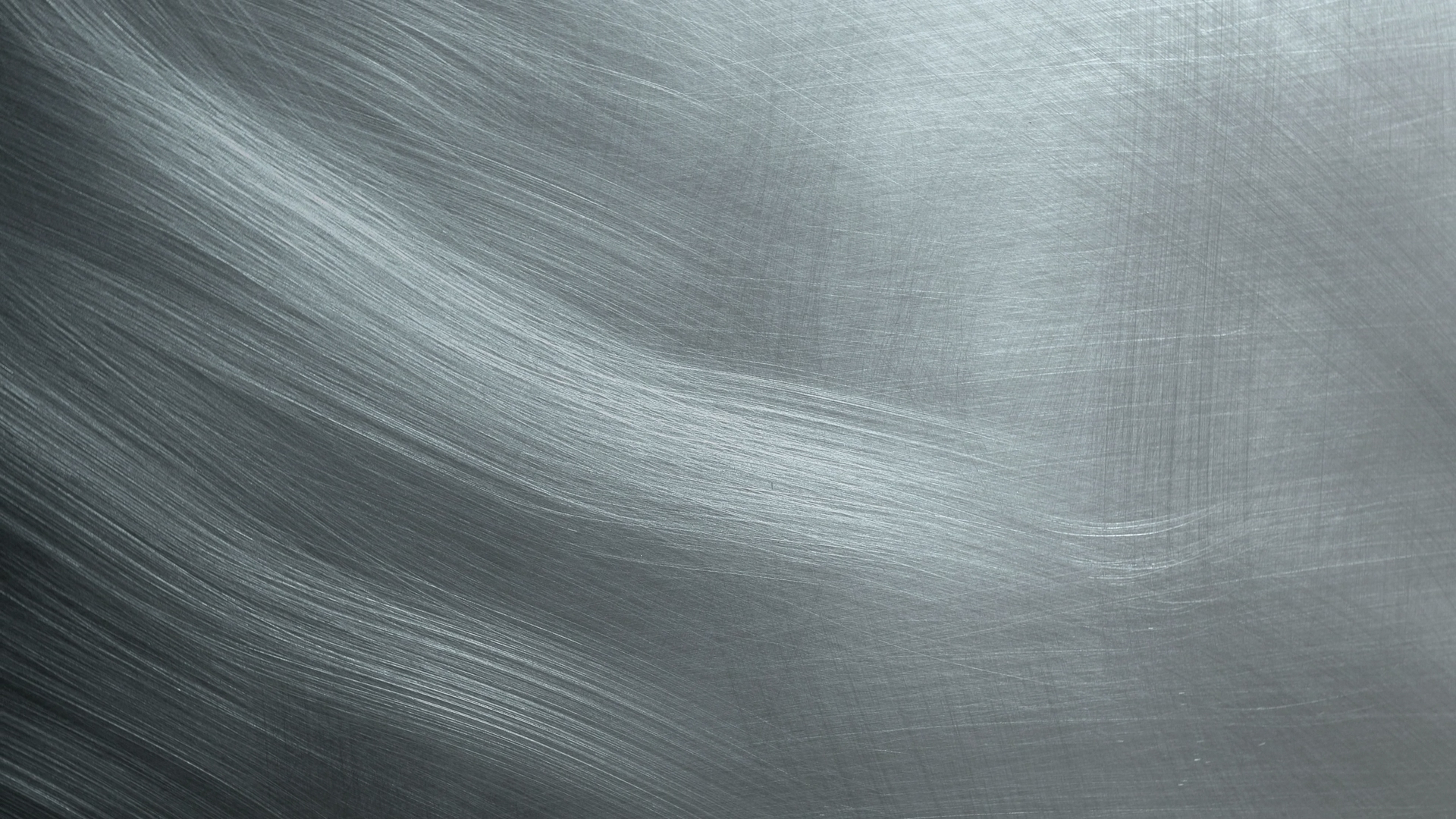 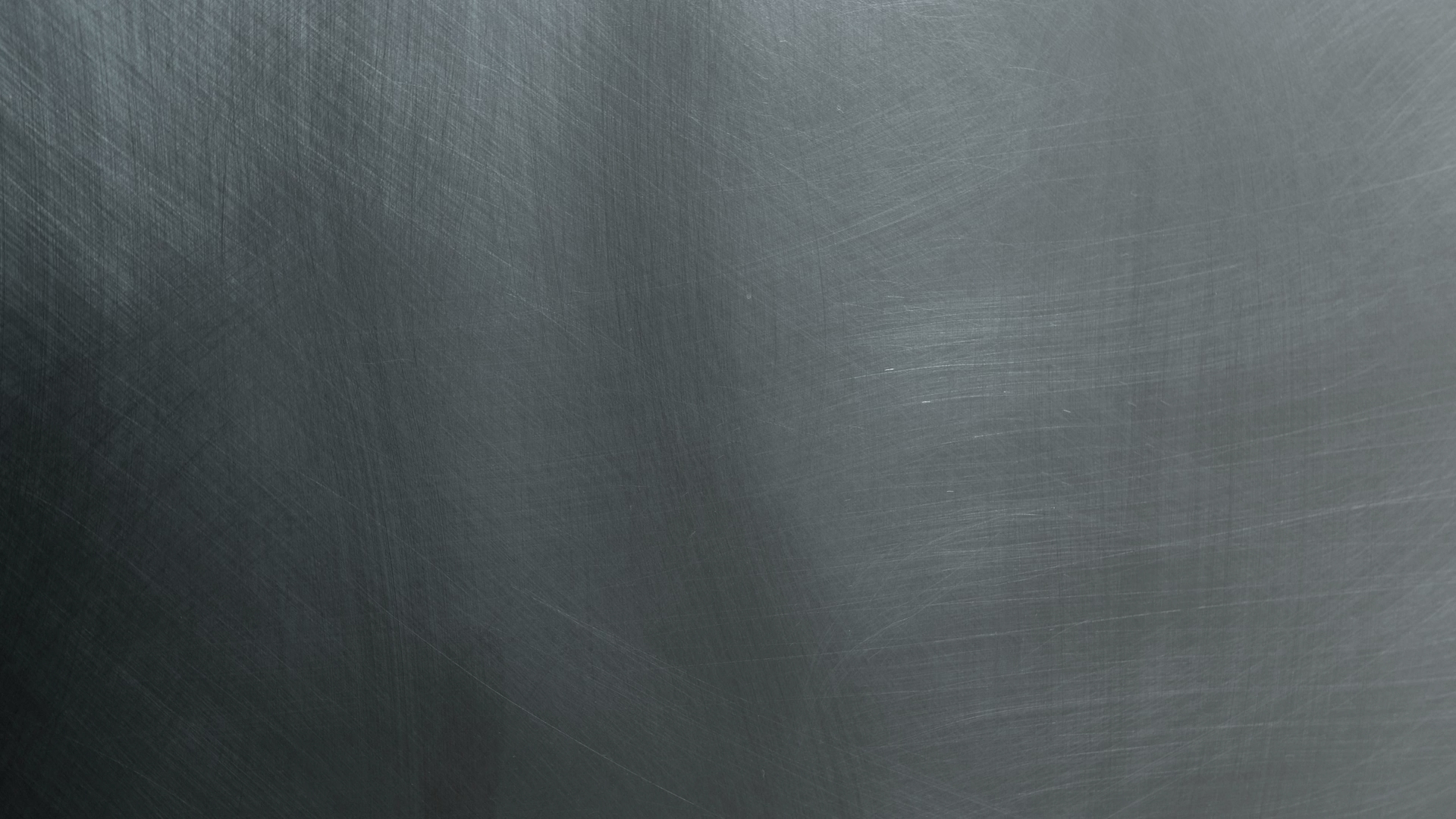 Additional learning resources
Automation Decision Services: Key concepts
Automation Decision Services: Modeling decisions
Automation Decision Services: Getting started tutorial 
Automation Decision Services: Integrating machine learning
Watson Machine Learning: AutoAI overview
© 2022 IBM Corporation
Demo architecture
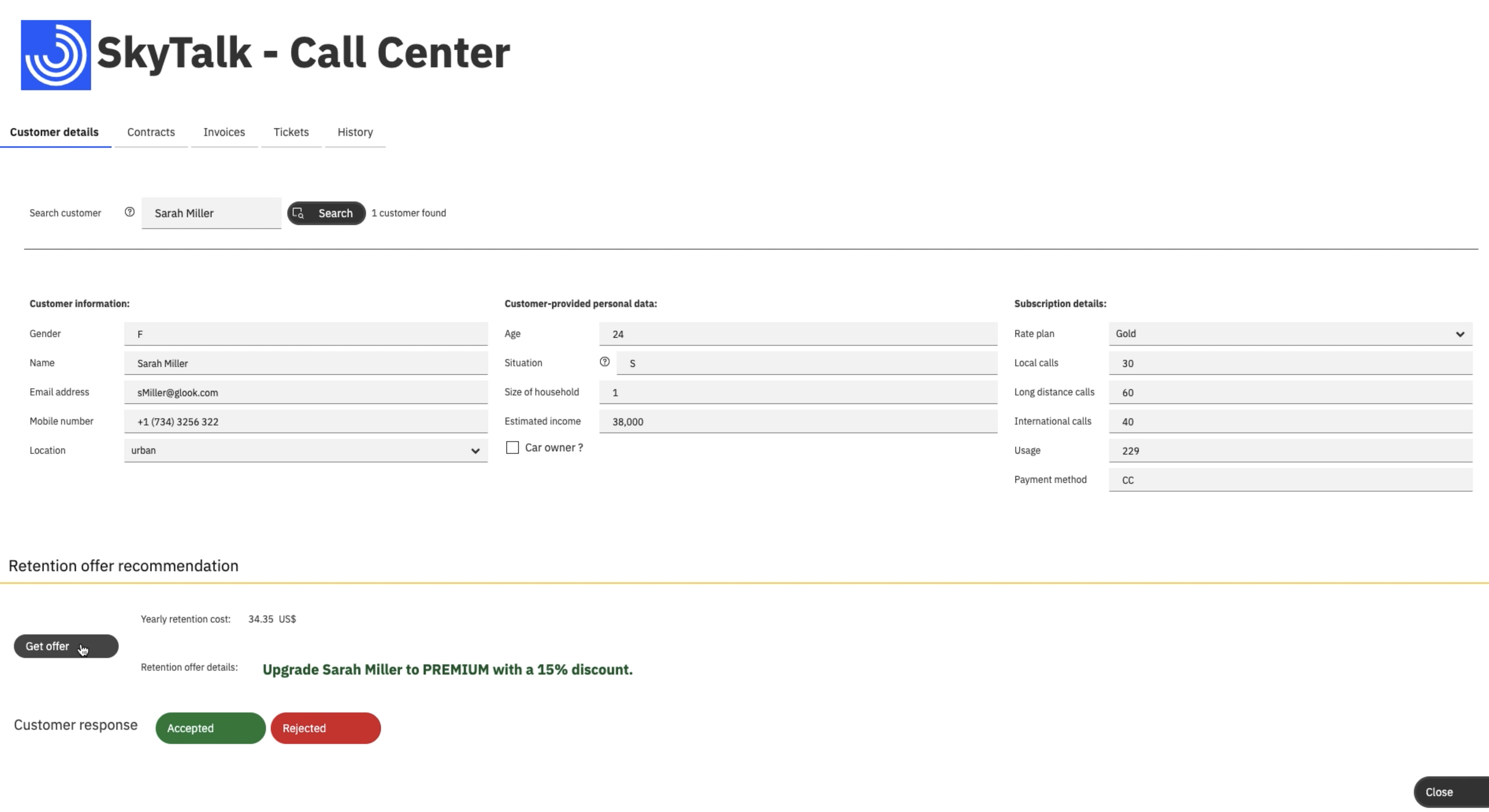 Lifetime valueML model
Lifetime valuepredictionservice
ML provider
Retentiondecisionservice
Churn ML model
Churn predictionservice
SkyTalk Call Centerapplication project
Customer retentiondecision project
Data CSV files
Low-codeapplication building
Decision runtime
Watson Machine Learning
Decision authoring(business rules)
Cloud Pak for Business Automation
Cloud Pak for Data
© 2022 IBM Corporation